Муниципальное  дошкольное образовательное учреждение Детский  сад комбинированного вида №15 «Аленький цветочек» г.Нерюнгри
Обогащение социального опыта детей через игровой проект
Тема «Семья»
Семья – это счастье, любовь и удача, 
 Семья – это летом поездки на дачу. 
 Семья – это праздник, семейные даты, 
 Подарки, покупки, приятные траты. 
 Рождение детей, первый шаг, первый лепет, 
 Мечты о хорошем, волнение и трепет. 
 Семья – это труд, друг о друге забота, 
 Семья – это много домашней работы. 
 Семья – это важно! 
 Семья – это сложно! 
 Но счастливо жить одному невозможно! 
 Всегда будьте вместе, любовь берегите, 
 Обиды и ссоры подальше гоните, 
 Хочу, чтоб про нас говорили друзья: 
 Какая хорошая Ваша семья!
Тип проекта
По доминирующей в проекте деятельности: образовательно-игровой
По содержанию: творческий
По числу участников: группа
По времени: кратковременный.
По характеру контактов: в рамках группы.
Проблема
Воспитание детей, формирование личности ребёнка с первых лет его жизни – основная обязанность родителей.
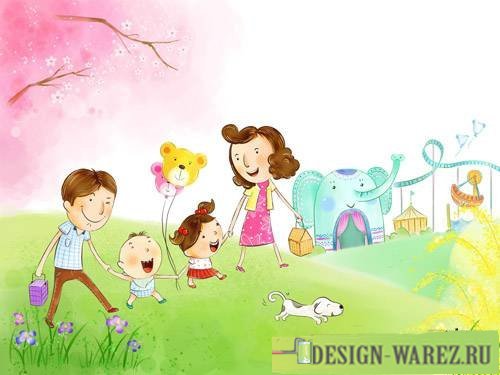 Актуальность проблемы.
Взрослые, должны помочь детям понять значимость семьи, воспитывать у детей любовь и уважение к членам семьи, прививать детям чувство привязанности к семье и дому.
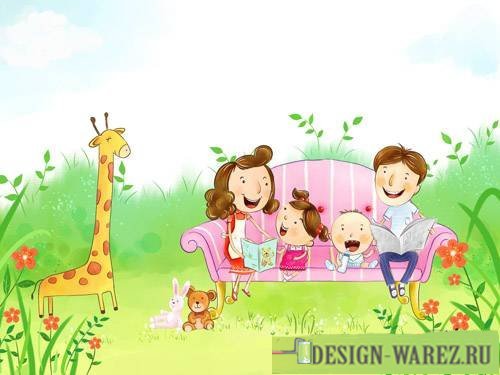 ..
Цель
 формировать у детей понятие «семья»
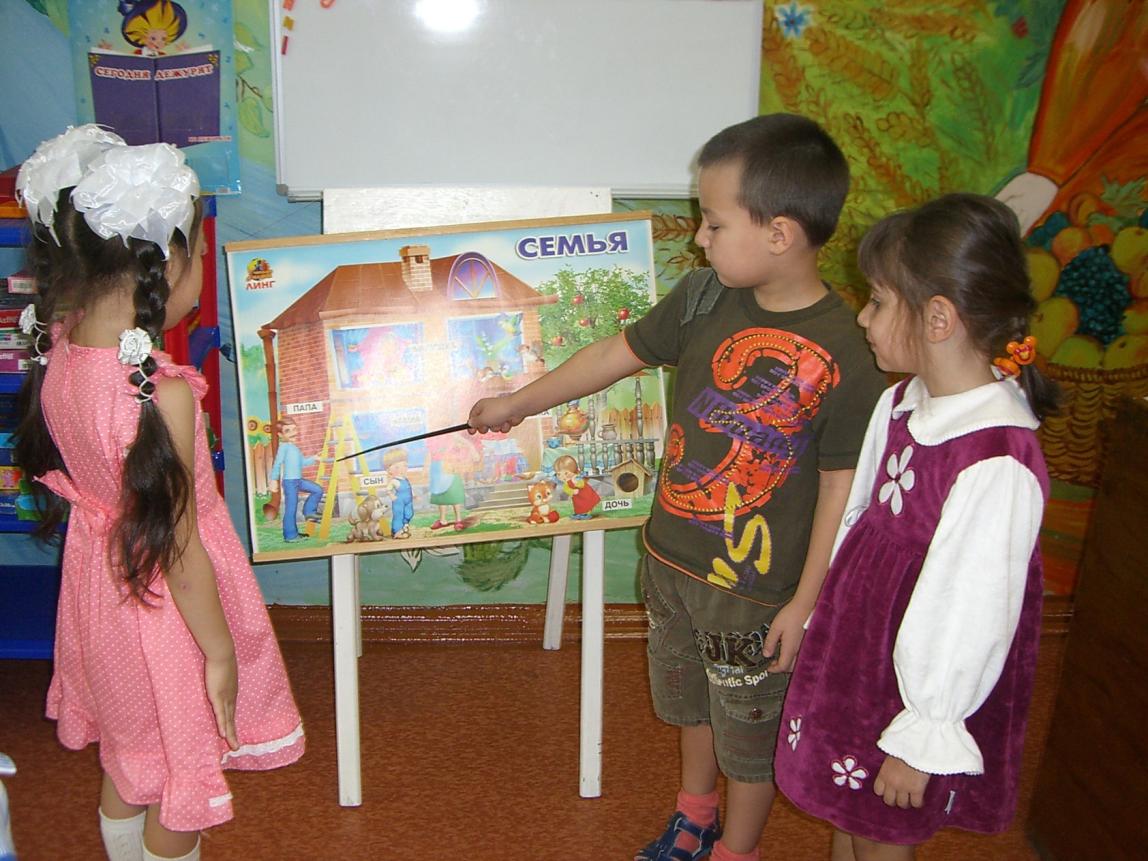 .
Задачи: . 
Формировать у детей представления о семье, профессии родителей.
Воспитывать у детей любовь и уважение  к членам семьи, учить проявлять заботу о родных людях.
 Совершенствовать стиль партнёрских отношений. 
 Развивать коммуникативные навыки детей. 
 Обогащать детско-родительские отношения опытом совместной творческой деятельности.
.
Методы проекта
 познавательные игровые занятия, совместные игры, игры – сказки ,общение с родителями, совместные мероприятия
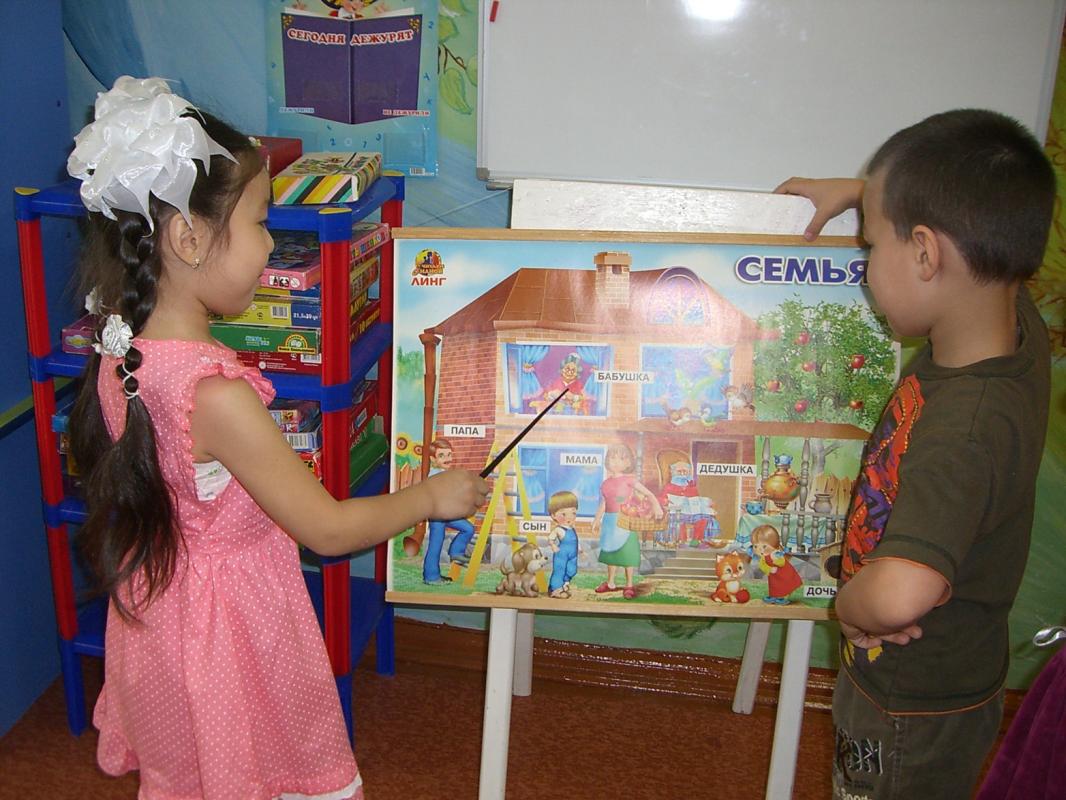 .
Формы работы с детьми
Сюжетно-ролевые игры «Семья», «День рожденья», «Магазин», «Больница». 
Дидактические игры «Кем быть», «Кому что нужно для работы», «Чьи детки?»
Строительные игры «Мебель для дома». 	
Познавательное развитие Тематические занятия «Права и обязанности в семье», «Моё имя». Знакомство с профессиями родителей. 
Классификация (мебель, посуда, бытовая техника, продукты питания). 
Создание альбомов «Моя семья», «Наша группа».
 Речевое развитие 	
Составление творческих рассказов на тему «Моя семья», «Мой домашний любимец», «Как я помогаю дома». 
Чтение художественной литературы на тему «Семья» 
Пословицы и поговорки о семье. 
Беседы на тему «Кем работают мои родители». 
Продуктивная деятельность 
Рисование на темы «Моя семья», «Мамин портрет», «Мой дом». 
Фотовыставка «Семейные увлечения». 
 
Формы работы с родителями
Проект «Счастливый выходной день». 
Консультация «Мама, папа, я – счастливая семья или незабываемый выходной». 
Выпуск газеты ко дню Матери. .
.
Процесс социализации есть неразрывное единство с естественной потребностью детского организма – развитии, осуществляемым через игру. Игра по своему  происхождению и содержанию социальна.
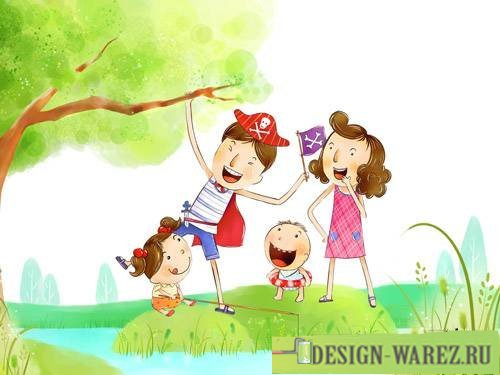 Я Сурэну полечу,Анжелике витамины пропишу,А когда врачом я стану,Я и к вам тогда пристану.
Приведем в порядок ЛеруЧелочку подрежем в меруКрасоту ей наведемНа концерт тогда пойдем.
Постираю и поглажу,Я хозяйка хоть куда!
Приходите к нам на чай,Есть варенье и печенье,Леденцы и настроенье!
Надо нам цветы полить,Чтоб цвели опять они.
Мужчины любят порядок.
Хакер я еще молодой,Современный мир такой!
Какие игры преобладают в деском саду?
В какие игры любят играть дети в детском саду?
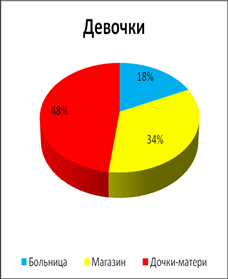 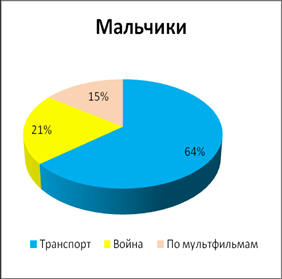 С кем играют дети дома?